UGANKA
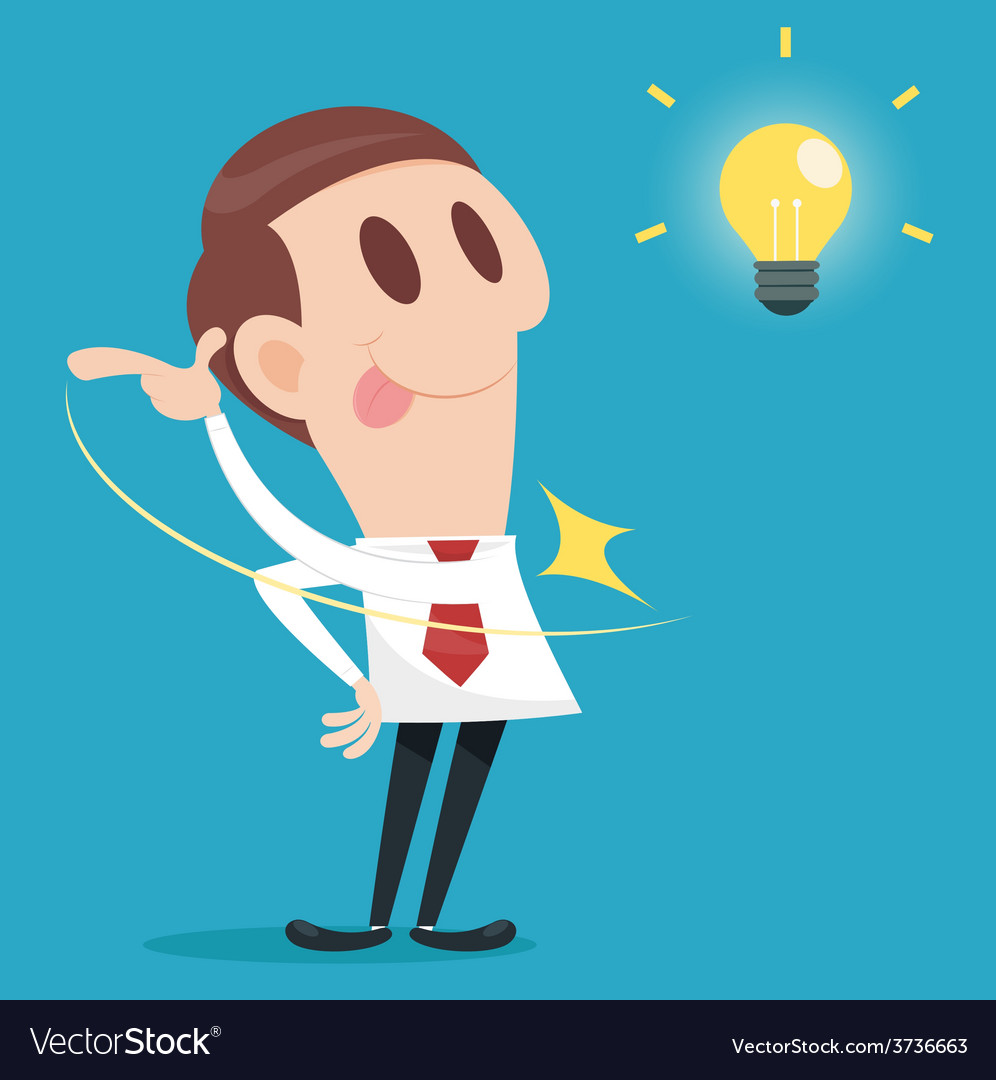 OD VEKOV V VEKE DRAGOCEN ,
SE ZDI LJUDEM DOKAJ CENEN. 
A ZAMUJEN ZA VES DENAR,
NE DA KUPITI SE NIKDAR.
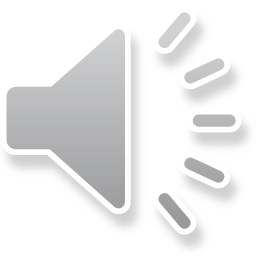 15. 01. 2021
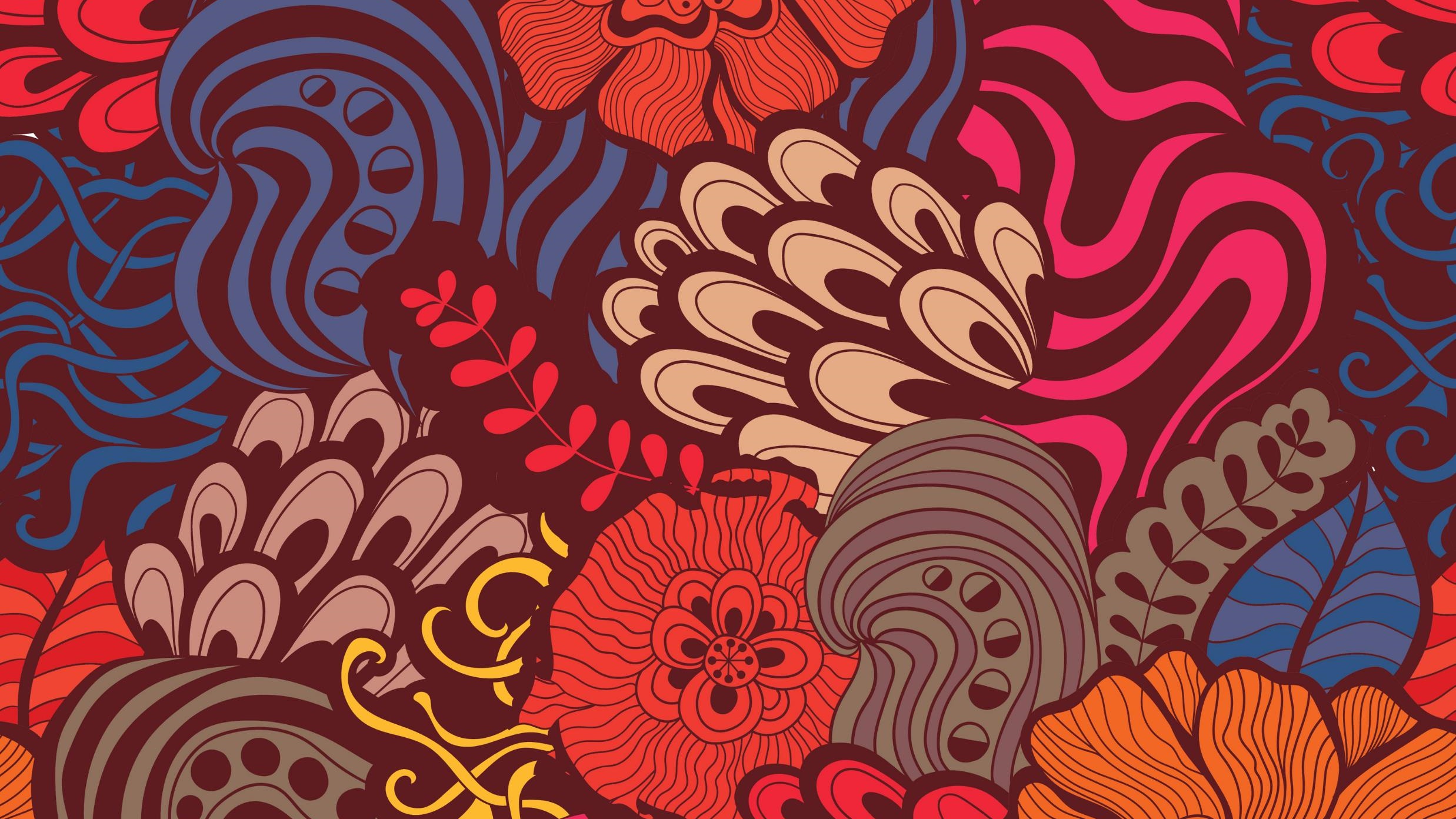 ČAS
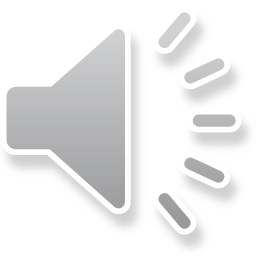 3. razred
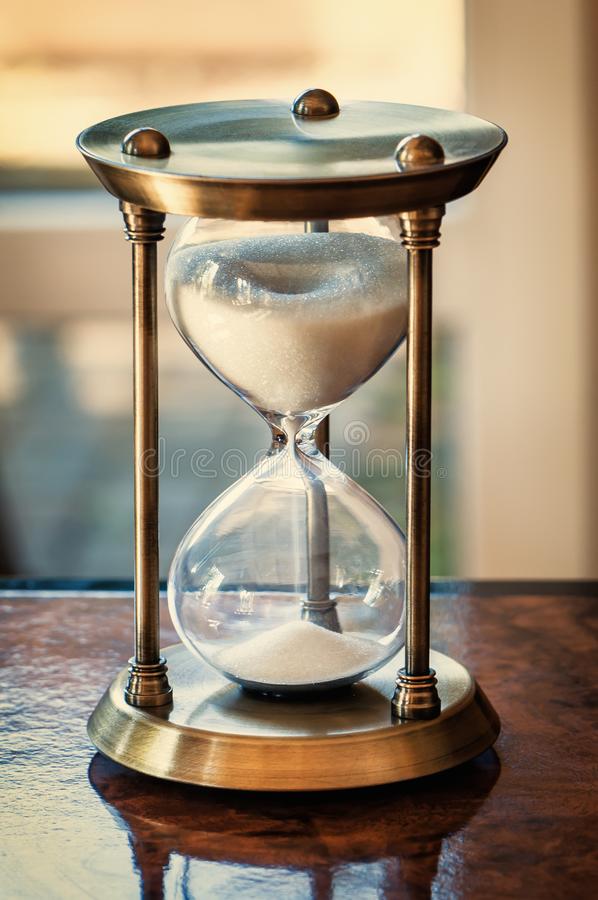 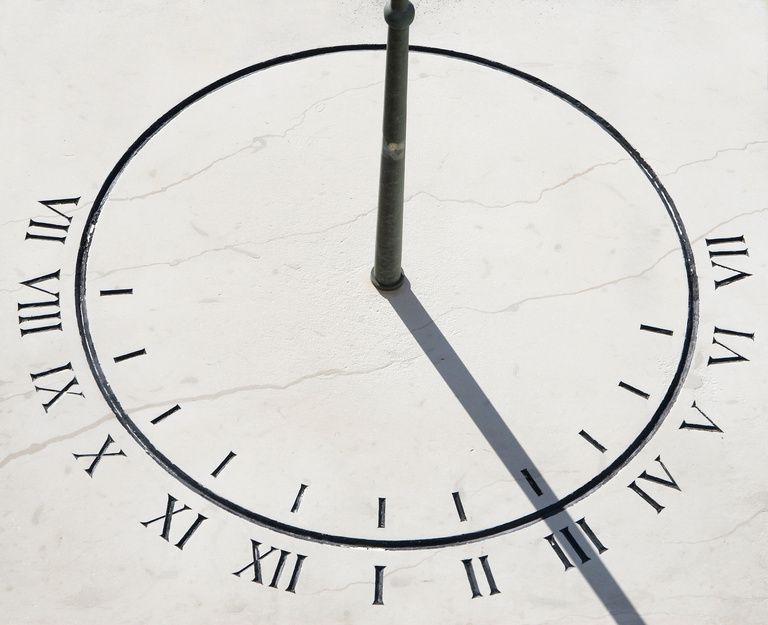 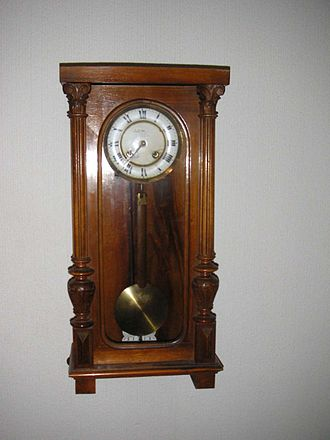 SONČNA URA
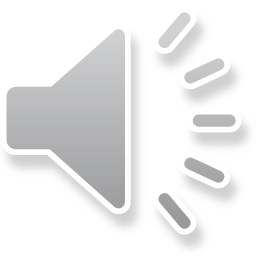 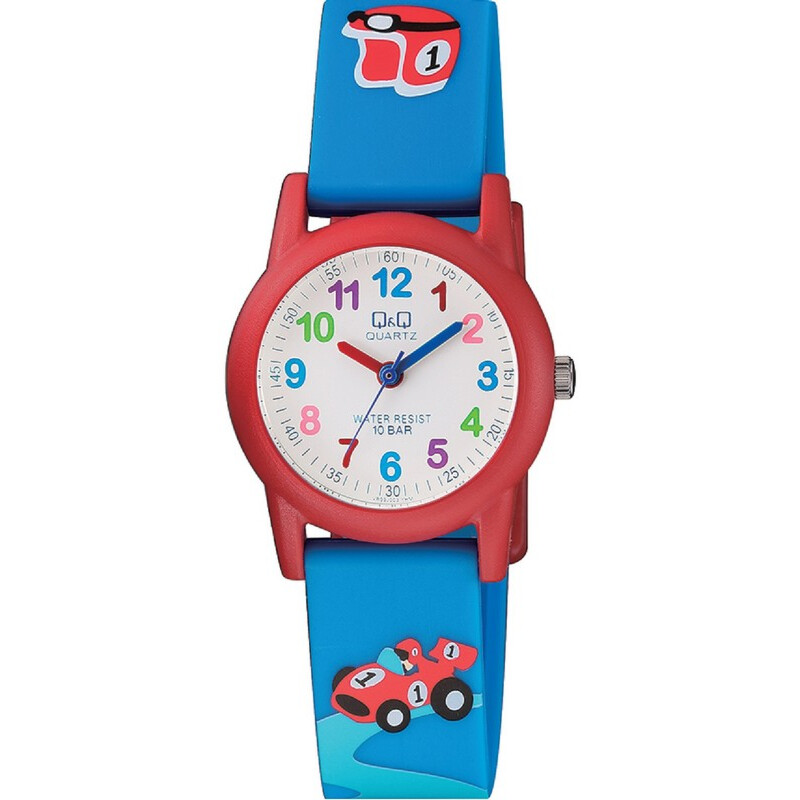 PEŠČENA URA
STENSKA URA
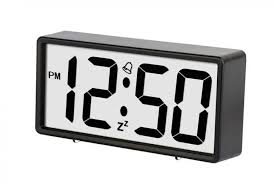 ROČNA URA
DIGITALNA URA
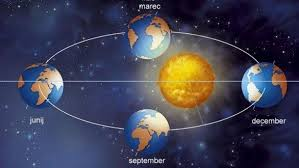 LETO ima 12 mesecev.
MESEC ima 4 tedne ali 5 tednov.
TEDEN ima 7 dni.
DAN ima 24 ur.
URA ima 60 minut.
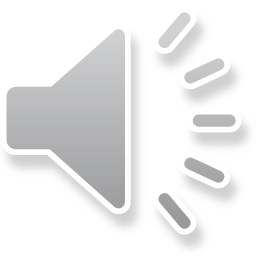 PONOVIMO
JANUAR
FEBRUAR
MAREC
APRIL
MAJ
JUNIJ
JULIJ
AVGUST
SEPTEMBER
OKTOBER
NOVEMBER
DECEMBER
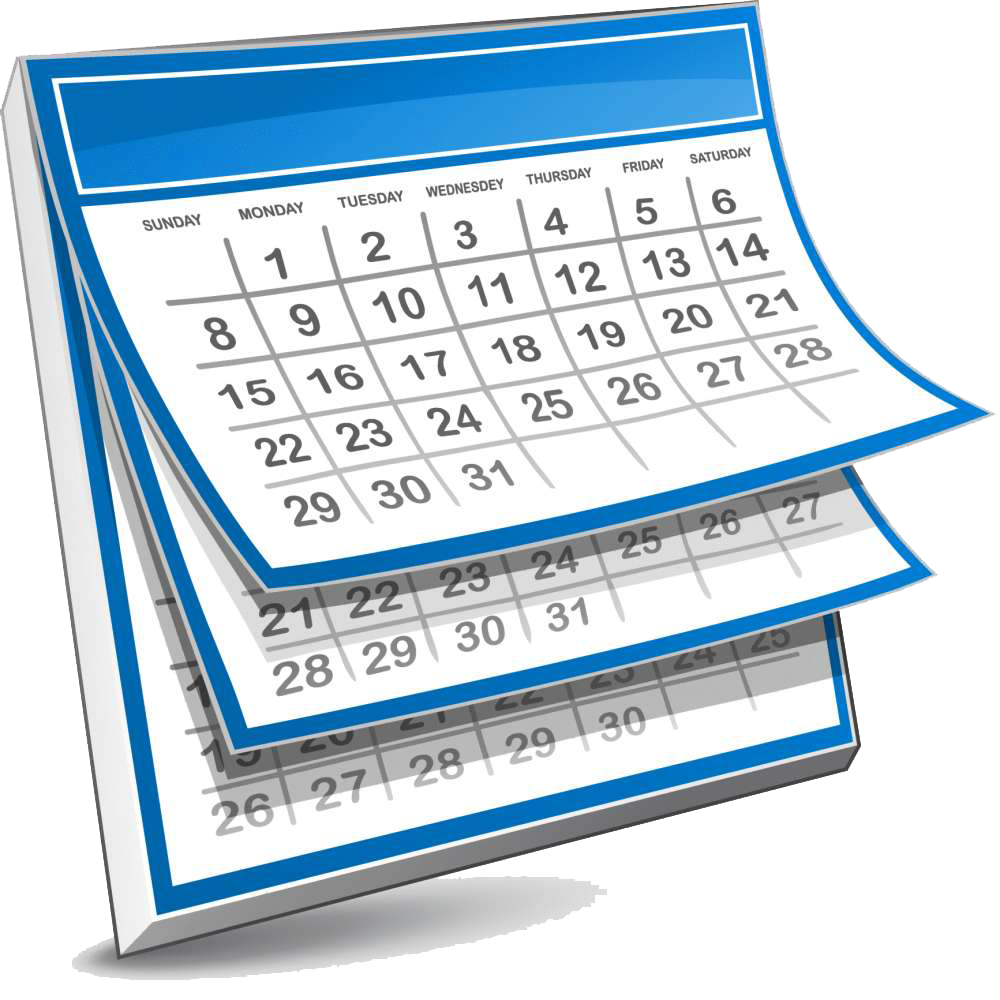 Kako si sledijo meseci v letu?
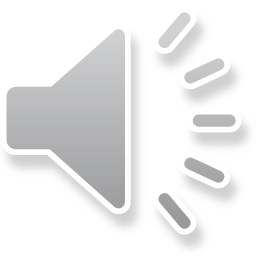 PONOVIMO
PONEDELJEK
TOREK
SREDA
ČETRTEK
PETEK
SOBOTA
NEDELJA
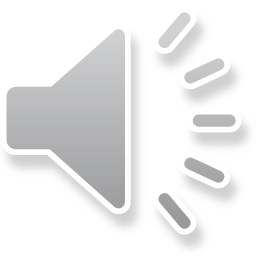 Kako si sledijo dnevi v tednu?
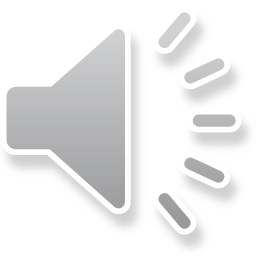 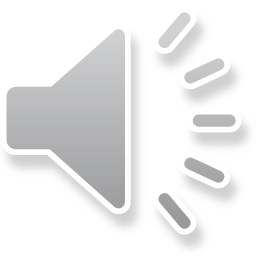 15. 01. 2021